Blok 3 Recidief/M+ prostaatcarcinoom
Casus
Marita van den Berg
verpleegkundig specialist urologie
Verloop casus
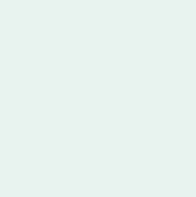 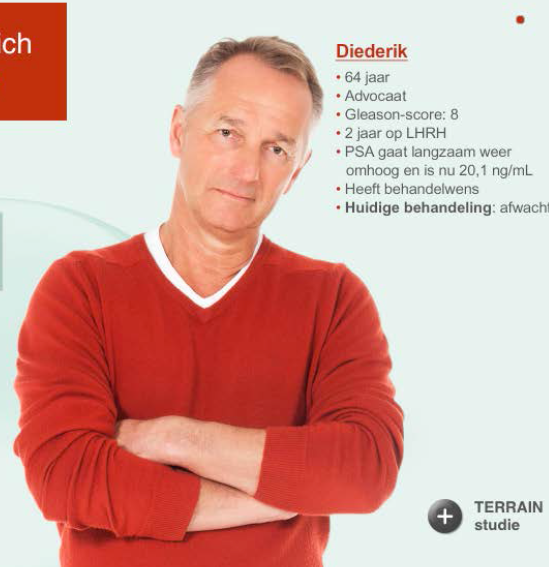 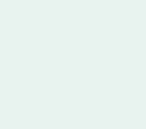 Kees is geopereerd: RARP + PLKD, ongecompliceerd

Zenuwsparing:
Bundel links: slechts deels interfasciaal, marge ruim genomen
Bundel rechts: deels interfasciaal

NB: Vast aan vesicels en dorsale blaaswand ++
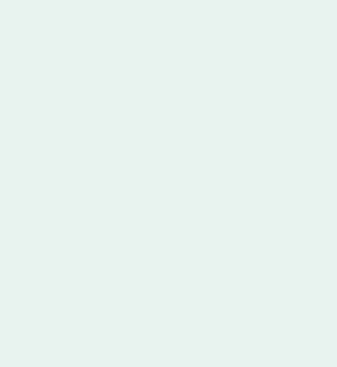 Verloop casus
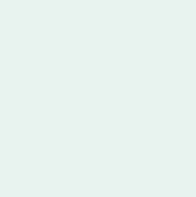 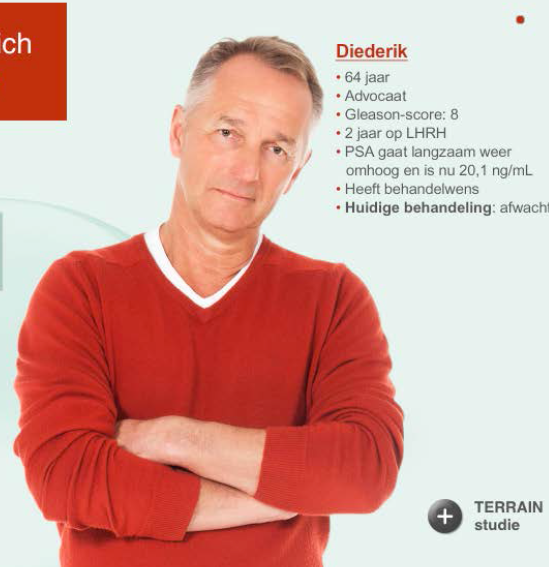 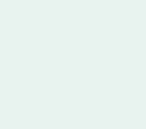 1e dag post-operatief ontslag                          (met catheter + antistolling)
7e dag catheter verwijderd: goede mictie
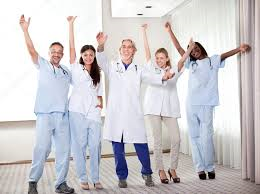 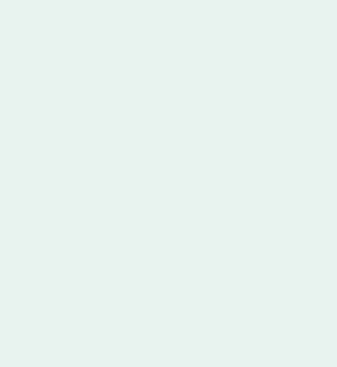 Verloop casus: PA-uitslag
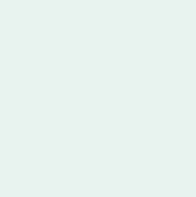 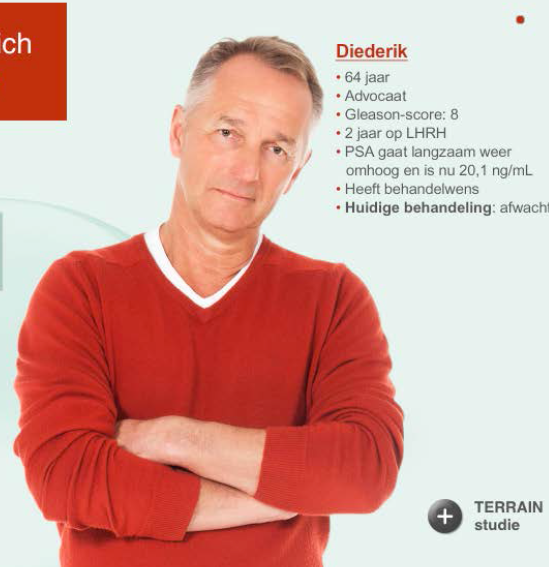 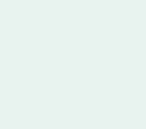 Gleasonscore: 4+3=7
Extra-prostatische uitbreiding: aanwezig
Vesiculae seminalis: tumordoorgroei
Snijvlakken prostaat: niet vrij
Regionale lymfklieren: 9 waarvan 4 met metastasen, diameter grootste metastase 17 mm

TNM classificatie (7e editie): pT3bN1(4 v 9) R1 Gleason 4+3=7
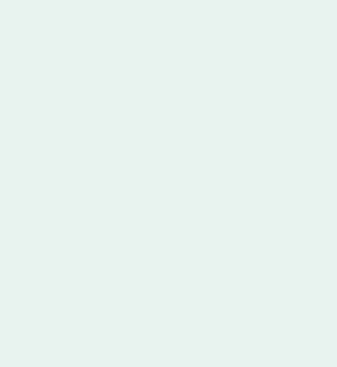 Verloop casus
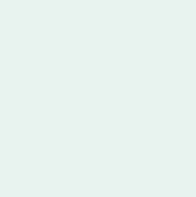 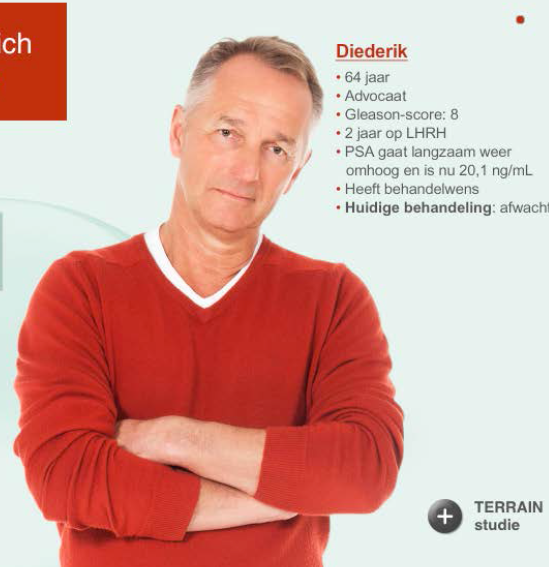 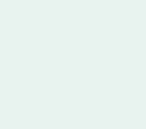 Uitslag valt Kees tegen
Voelt elke verandering in zijn lichaam
Start met bekkenbodem fysiotherapie
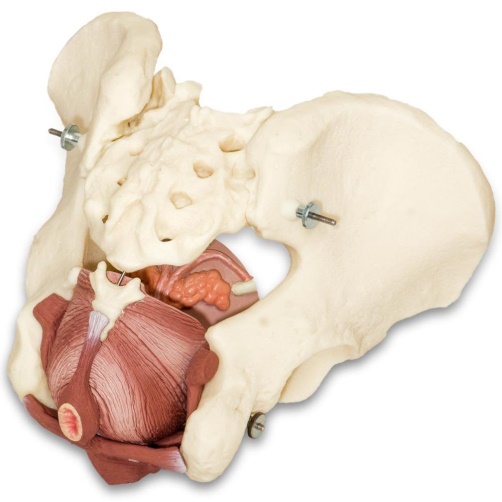 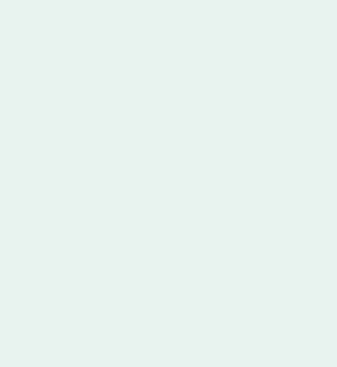 Verloop casus – nazorg gesprek 4 weken
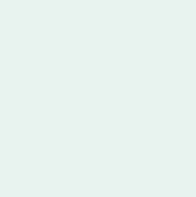 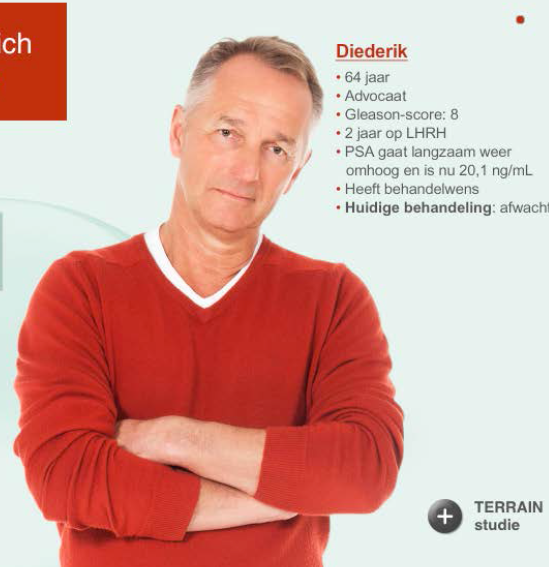 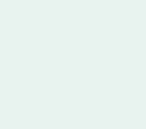 Nacht droog, overdag 1-2 PAD’s
Soms zwelling in liezen
Uitleg over het beleid; afwachten
Contact opgenomen met ProstaatKanker Stichting (PKS)
Onzeker over zijn lichaam/herstel
Aantal malen ziekenhuis gebeld
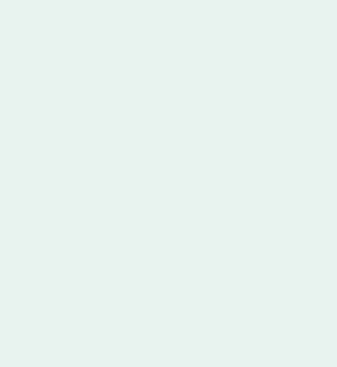 Blok 3 Recidief/M+ prostaatcarcinoom
Radiotherapie bij recidief
Christian Hammer
radiotherapeut
Inhoud
Behandeling recidief prostaatcarcinoom:
Radiotherapie huidig beleid
PSMA-PET scan, diagnostiek en behandeling
Oligometastasen
Introductie
Stel: Kees heeft na 3 maanden na de operatie een PSA van 0.6 ug/l. Wat zou je nu doen?
(pT3bN1 (4+/9) R1 Gleason 4+3=7)


		Radiotherapie

		Over 3 maanden nog keer meten

		PSMA-PET
Behandeling recidief prostaatcarcinoomRadiotherapie - definitie
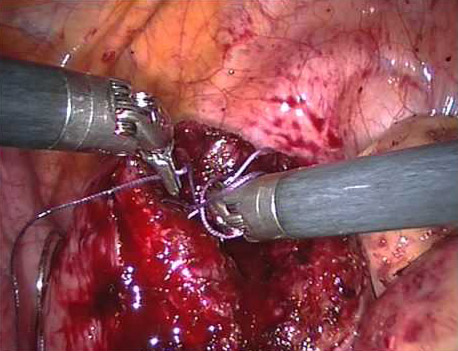 Wat is een biochemisch recidief na 
radicale prostatectomie?

Oncoline/EAU:
≥2 PSA bepalingen >0.2 ug/l (interval 3 mnd)
In tijdperk ultrasensitieve metingen:
≥3 PSA bepalingen met stijgend PSA
https://www.oncoline.nl/richtlijn/item/index.php?pagina=/richtlijn/item/pagina.php&richtlijn_id=980
http://uroweb.org/guideline/prostate-cancer/#7
Behandeling recidief prostaatcarcinoomRadiotherapie - beeldvorming
Beleid bij biochemisch recidief na prostatectomie

Botscan?
MRI prostaatloge?
Biopten prostaatloge?
Choline-PET?
PSMA-PET?
http://uroweb.org/guideline/prostate-cancer/
Behandeling recidief prostaatcarcinoomRadiotherapie - beeldvorming
Beleid bij biochemisch recidief na prostatectomie

Botscan?
MRI prostaatloge?
Biopten prostaatloge?
Choline-PET?
PSMA-PET?
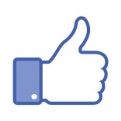 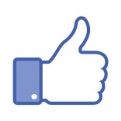 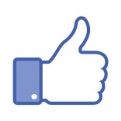 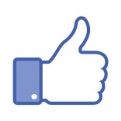 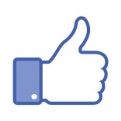 http://uroweb.org/guideline/prostate-cancer/
Behandeling recidief prostaatcarcinoomRadiotherapie - beeldvorming
Beleid bij biochemisch recidief na prostatectomie

Botscan?				PSA >10-20
MRI prostaatloge?		PSA >2
Biopten prostaatloge?		PSA >2
Choline-PET?			PSA >5 (of >1 + DT < 3 mnd)
PSMA-PET?			EAU: a valuable assesment 						option
Waarom niet? PSA te laag!
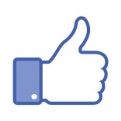 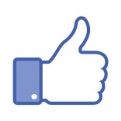 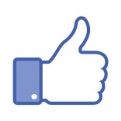 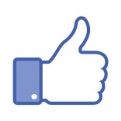 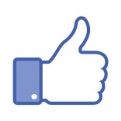 http://uroweb.org/guideline/prostate-cancer/
Behandeling recidief prostaatcarcinoomRadiotherapie - timing
Beleid bij biochemisch recidief na prostatectomie
Wat dan wel? Niks?
Behandeling recidief prostaatcarcinoomRadiotherapie - timing
Beleid bij biochemisch recidief na prostatectomie
Wat dan wel? Niks? Kan!

Natuurlijk beloop na prostatectomie:
1997 mannen, 82% metastase vrij 15 jaar na prostatectomie
315 (15%) biochemisch recidief
Slechts 103 hiervan ontwikkelden metastasen in 15 jaar
Mediaan tijd tot ontwikkelen metastasen vanaf recidief 8 jaar!
En als dan metastasen, ook dan nog lange overlevingsduur
Beloop hangt sterk af van tumorkarakteristieken en PSA verloop!
Pound et al. Natural history of progression after PSA elevation following radical prostatectomy. JAMA 1999.
Behandeling recidief prostaatcarcinoomRadiotherapie – timing
Beleid bij biochemisch recidief na prostatectomie
Wat dan wel? Direct postoperatief?
Behandeling recidief prostaatcarcinoomRadiotherapie – timing
Beleid bij biochemisch recidief na prostatectomie
Wat dan wel? Direct postoperatief? Hoeft niet.

Briganti et al 2012:
RCT: RT na RP of RT bij recidief na RP
390 vs 500 patienten
Briganti et al. Early salvage radiation therapy does not compromise cancer control in patients with pT3N0 prostate
 cancer after radical prostatectomy: results of a match-controlled multi-institutional analysis. Eur Uro 2012.
Behandeling recidief prostaatcarcinoomRadiotherapie – timing
aRT=direct RT
obs=observatie
eSRT=early salvage RT
BCR=biochemical recurrence

In obs groep 45% BCR + eSRT!
Als PSA <0.5 ug/l
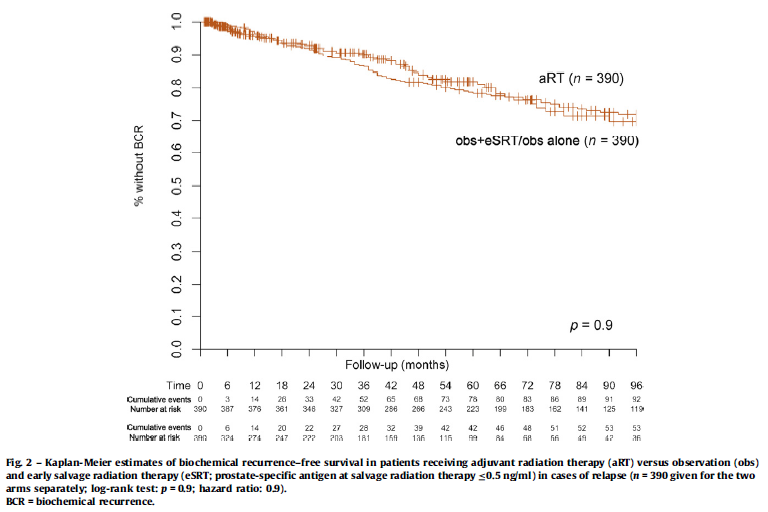 Dus:
Als je wacht en alsnog bestraalt als nodig, dan helft patiënten niet behandeld met bijwerkingen met gelijke uitkomsten op lange termijn
Briganti et al. Early salvage radiation therapy does not compromise cancer control in patients with pT3N0 prostate
 cancer after radical prostatectomy: results of a match-controlled multi-institutional analysis. Eur Uro 2012.
Behandeling recidief prostaatcarcinoomRadiotherapie - timing
Beleid bij biochemisch recidief na prostatectomie
Wat dan wel? Bij PSA tussen 0.2 en 0.5 ug/l.

King et al 2012:
Review van 41 studies en 5597 patiënten
Relapse free survival: door PSA voor RT en dosis
King et al. The timing of salvage radiotherapy after prostatectomy: a systematic review. Int J Rad Onc Biol Phys 2012.
Behandeling recidief prostaatcarcinoomRadiotherapie - timing
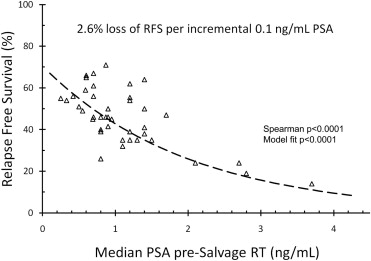 Per 0.1 ug/l PSA stijging 2.6% minder kans op RFS!

Dus hoe eerder, hoe beter:
0.2

Niet te laat (data aRT vs eSRT):
0.5

Maximum? (soms 1 ug/l)

<0.2? Zoals eerder: steeds vaker
King et al. The timing of salvage radiotherapy after prostatectomy: a systematic review. Int J Rad Onc Biol Phys 2012.
Behandeling recidief prostaatcarcinoomRadiotherapie - timing
Beleid bij biochemisch recidief na prostatectomie
En later? Bij een PSA van 3 ug/l bijvoorbeeld?

Kan...
Maar dit zijn uitzonderingen, vaak snel stijgend PSA
En dan zeker inzetten beeldvorming!
Behandeling recidief prostaatcarcinoomPSMA-PET scan
Momenteel alleen nomogrammen beschikbaar
Maar kan je daarop dan een besluit maken?
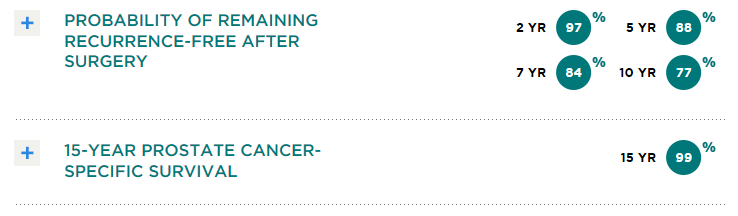 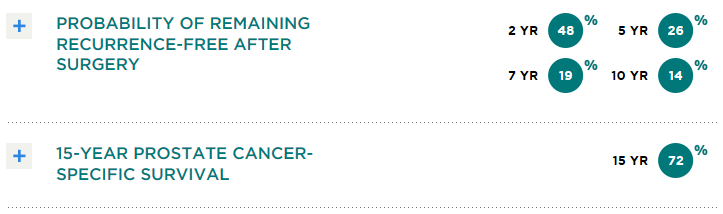 Bron tabellen: Nomogrammen Memorial Sloan Kettering Cancer Center; Post-Radical Prostatectomy
https://www.mskcc.org/nomograms/prostate/post-op
Behandeling recidief prostaatcarcinoomPSMA-PET scan
PSMA-PET scan zou in vroeg stadium meer informatie kunnen geven!
Onder PSA 0.5 ug/l sensitiviteit <50%
Bij snelle verdubbelingstijd hoger (ook bij laag PSA)
Wat als we bij elke patient met een biochemisch recidief een PSMA-PET maken?
Perera et al. Sensitivity, Specificity, and Predictors of Positive 68Ga-Prostate-specific Membrane Antigen Positron Emission Tomograpy in Advanced Prostate Cancer: A Systematic Review and Meta-analysis. Eur. Ur. 2016.
Behandeling recidief prostaatcarcinoomPSMA-PET scan
Müller et al.
223 patienten met PSMA-PET bij biochemisch recidief
PET positief: 166 patienten (82%)
Lokaal 30%, lymfogeen 68%, bot 33%, visceraal 7%
Ander beleid: 60%
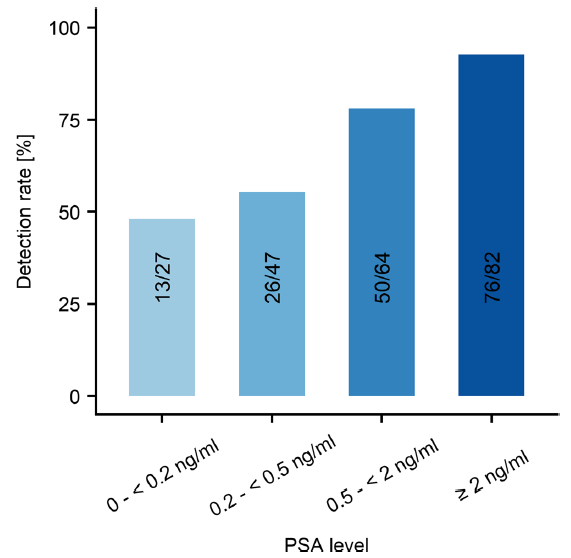 Müller et al. Clinical impact of 68Ga-PSMA-11 PET on patient management and outcome, including all patients referred for an increase in PSA level during the first year after its clinical introduction. Eur. Journ. Nucl Med. & Mol Imag. 2018
Behandeling recidief prostaatcarcinoomPSMA-PET scan
Echter:
Nog geen prospectieve data dat het aangepaste beleid ook daadwerkelijk leidt tot een verbetering voor de patient....
Momenteel versnipperd beleid, varierend per kliniek
Waarschijnlijk standaard beeldvorming in toekomst bij recidief prostaatcarcinoom na prostatectomie
Perera et al. Sensitivity, Specificity, and Predictors of Positive 68Ga-Prostate-specific Membrane Antigen Positron Emission Tomograpy in Advanced Prostate Cancer: A Systematic Review and Meta-analysis. Eur. Ur. 2016.
Müller et al. Clinical impact of 68Ga-PSMA-11 PET on patient management and outcome, including all patients referred for an increase in PSA level during the first year after its clinical introduction. Eur. Journ. Nucl Med. & Mol Imag. 2018
Behandeling recidief prostaatcarcinoomPSMA-lutetium
Behandelen met PSMA!
Koppeling aan lutetium-177 = radioactief
Eerste resultaten spectaculair, maar selectie
Kans op blijvende droge mond / ogen
Twee studies begin 2019:
Bull’s Eye (NL, 50 ptn, M+, na HT)
Vision (internationaal, 750 ptn, uitbehandelde ptn)
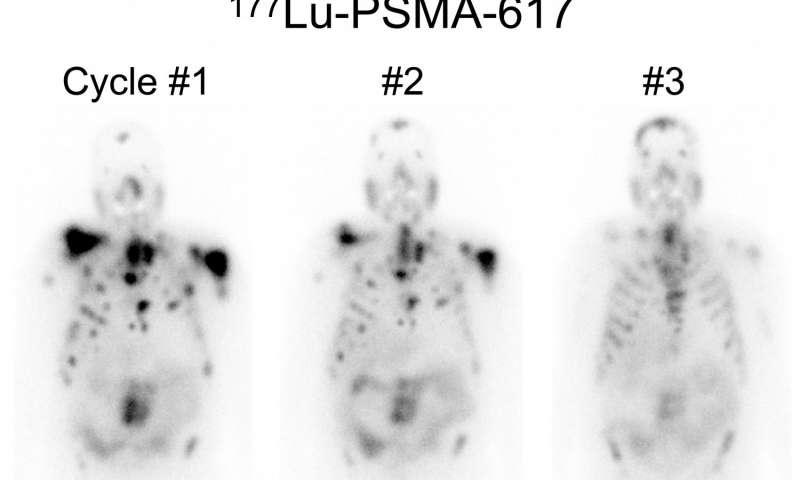 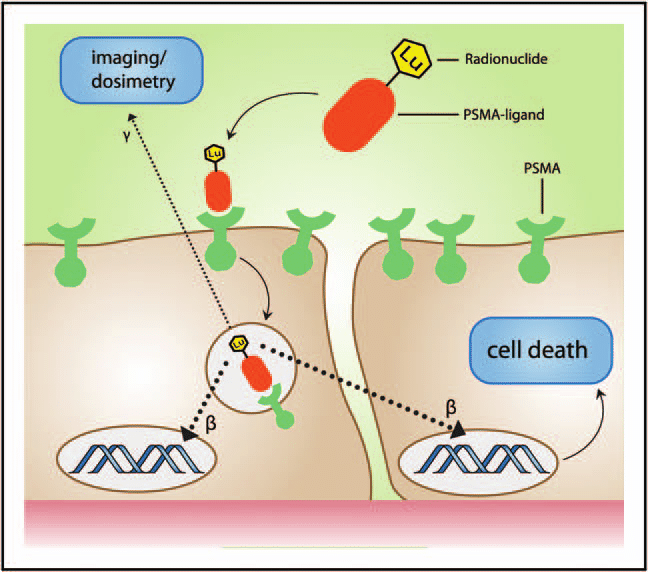 Behandeling recidief prostaatcarcinoomOligometastasen
Onder meer door PSMA-PET toename van groep patienten met klinisch recidief na radicale prostatectomie bij lage PSA-waarden
Oligometastasen, definitie is vaag, <3, <5?, waar?
Behandelen, wat is je doel???
Vroege trial gedaan, recente resultaten ESTRO 2018:
L. Decaestecker et al. Surveillance or metastasis-directed Therapy for OligoMetastatic Prostate cancer recurrence (STOMP): 
study protocol for a randomized phase II trial. Study Protocol. BMC Cancer 2014
Behandeling recidief prostaatcarcinoomOligometastasen
STOMP trial – ESTRO 2018
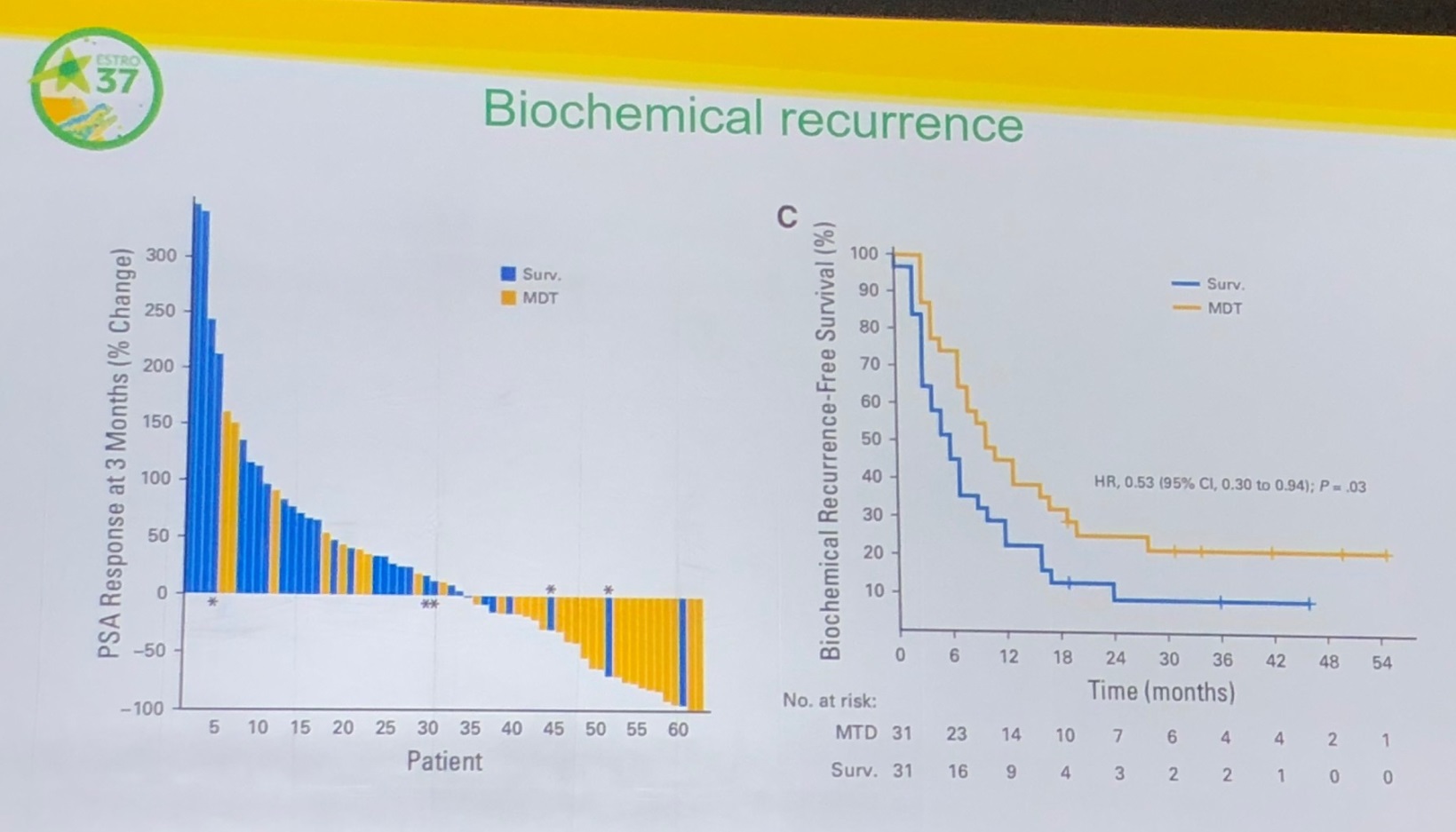 L. Decaestecker et al. Surveillance or metastasis-directed Therapy for OligoMetastatic Prostate cancer recurrence (STOMP): 
study protocol for a randomized phase II trial. Study Protocol. BMC Cancer 2014
Behandeling recidief prostaatcarcinoomOligometastasen
STOMP trial – ESTRO 2018
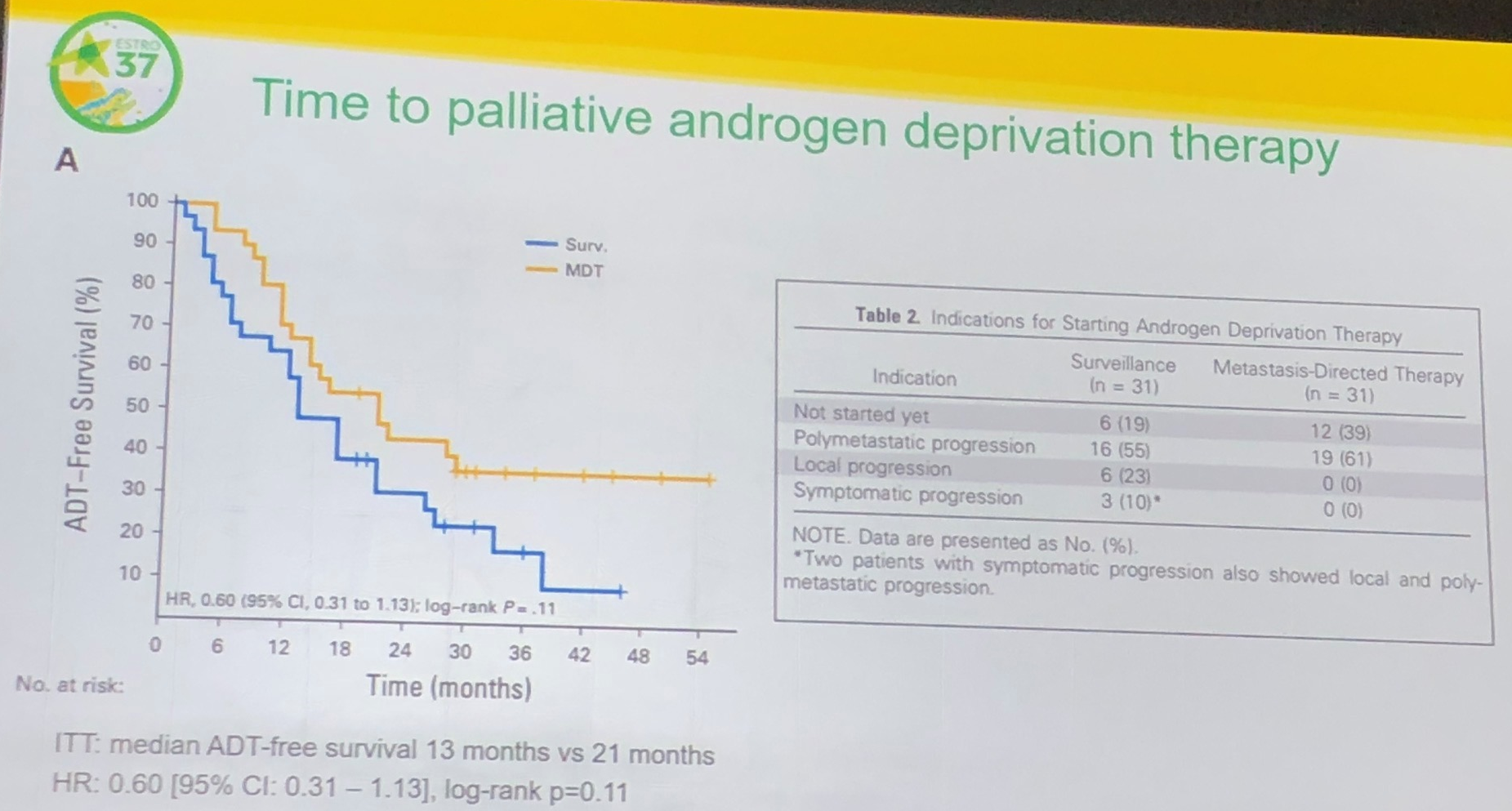 L. Decaestecker et al. Surveillance or metastasis-directed Therapy for OligoMetastatic Prostate cancer recurrence (STOMP): 
study protocol for a randomized phase II trial. Study Protocol. BMC Cancer 2014
Behandeling recidief prostaatcarcinoom
Conclusies:
Optimale behandel window 0.2-0.5 ug/l
PSMA-PET zal de behandeling meer individualistisch maken
PSMA-PET gaat zorgen voor meer patienten met oligometastatische ziekte
RCT’s nodig (welke ook zullen komen!)
Blok 3 Recidief/M+ prostaatcarcinoom
Casus
Marita van den Berg
verpleegkundig specialist urologie
Follow up Kees van der Plas
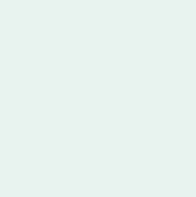 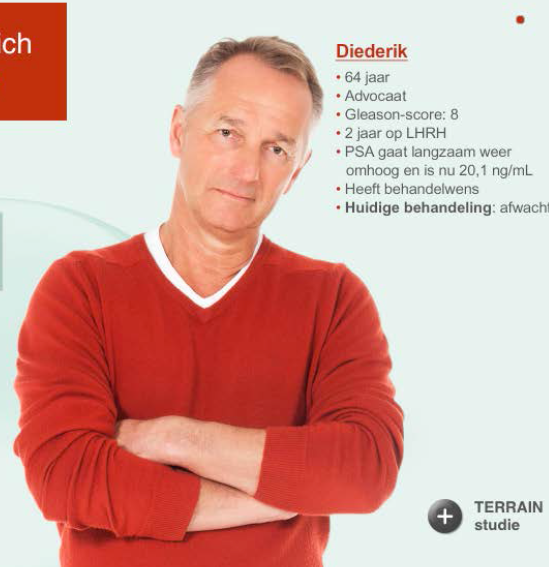 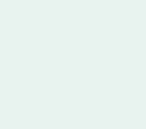 3 maanden na operatie

Wondjes mooi genezen
Sport weer
“voor-de-zekerheid”- PAD 
Geen/weinig erecties
Fijn contact PKS
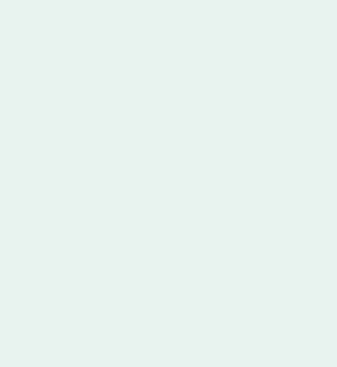 PSA
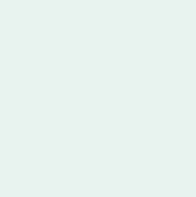 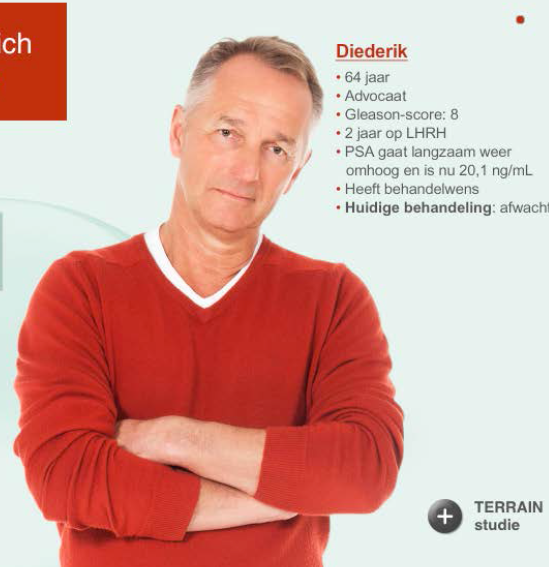 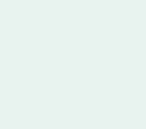 PSA 3 mnd postoperatief: 10,5 ug/l
PSA 6 mnd postoperatief: 13,5 ug/l



PSMA-scan
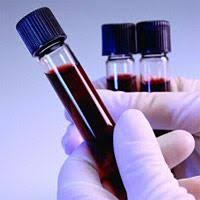 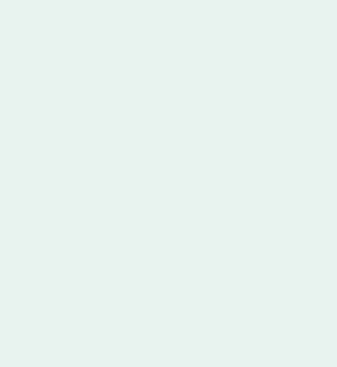 Uitslag PSMA-PET scan
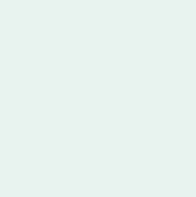 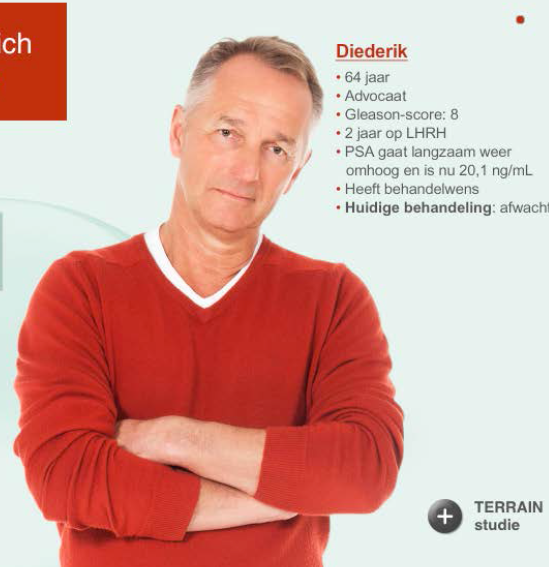 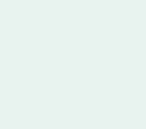 PSA nu 24,2
Klieren bdz iliacaal +, para-aortaal rechts, retrocavaal en laag cervicaal links
Mogelijk laesie Th11
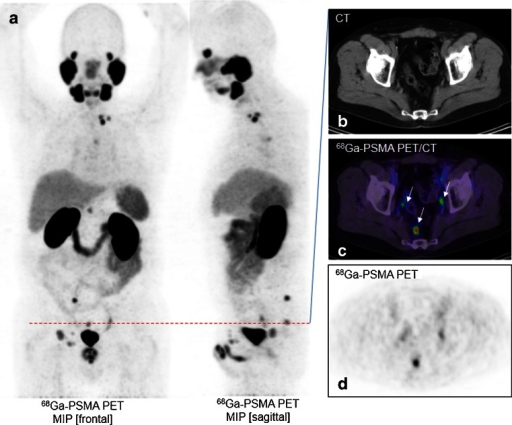 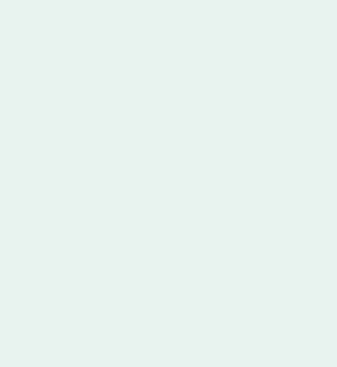 [Speaker Notes: Helaas is er toch behoorlijke progressie van de ziekte. Meerdere klieren aangedaan en wellicht ook ossale metastase. Psa loopt snel op, dus goede reden om te starten met hormonale therapie. Gezien zijn cardiovasculair risico is degarelix beter dan LHRN/analogen]
Beleid na PSMA
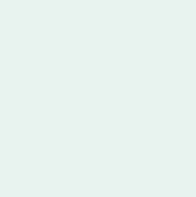 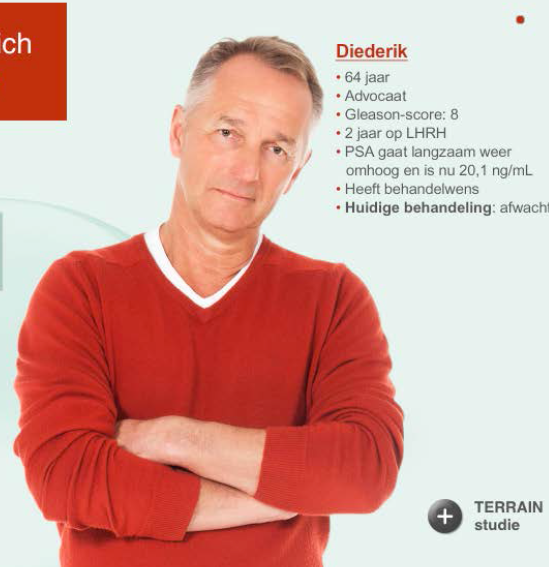 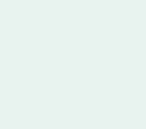 Gezien snelle progressie advies nu start hormonale therapie 
Geen chemotherapie of radiotherapie erbij
Kees heeft artikel gelezen over chemotherapie bij hormoontherapie
Uitleg over hormoontherapie
Start hormoontherapie
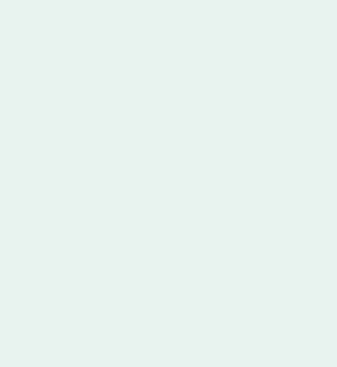 [Speaker Notes: Helaas is er toch behoorlijke progressie van de ziekte. Meerdere klieren aangedaan en wellicht ook ossale metastase. Psa loopt snel op, dus goede reden om te starten met hormonale therapie. Gezien zijn cardiovasculair risico is degarelix beter dan LHRN/analogen]
Blok 3 Recidief/M+ prostaatcarcinoom
Systemische therapie bij MHSPC
Peter Nieboer
internist-oncoloog
Overwegingen in MDO
Er is sprake van gemetastaseerde ziekte 
In ieder geval lymfogene afstandsmetastasen
Maar mogelijk ook een botmetastase in Th11
Besluit: verwijzen naar internist-oncoloog om optie toevoegen chemotherapie te bespreken
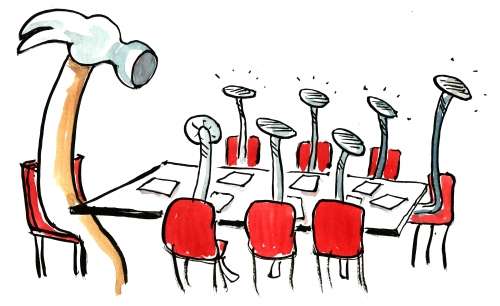 [Speaker Notes: Overwegingen zoals besproken in MDO
Twijfel in MDO over toegevoegde waarde
Verwijzen naar oncoloog om eea te bespreken]
Rol internist bij behandeling prostaatcarcinoom
Tot 2004




Daarna met introductie docetaxel in 2004 bij mCRPC voor het eerst een rol bij de behandeling
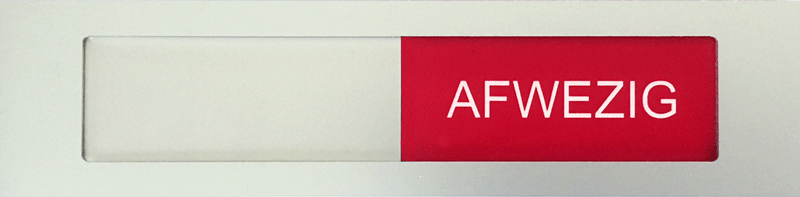 Systeemtherapie (naast ADT)
Gebeurt nu in 2 situaties
1 bij mCRPC (castratie-resistent M+)
2 bij mHSPC (hormoon-sensitief M+)

Bij mCRPC al sinds 2004 “standaardbehandeling”, relatief nieuw is de toevoeging van 6 kuren docetaxel aan ADT bij mHSPC

Maar wie? Wanneer? En wanneer niet?
[Speaker Notes: Oncoloog behandelt naast uroloog op 2 tijdstippen 
Grote vraag is wie, wanneer en hoe]
[Speaker Notes: Eerste bericht op teletekst]
Dus…
Iedereen met gemetastaseerde ziekte 6 kuren chemotherapie naast de ADT?
Of ligt het wat genuanceerder…

Wie moet wel en wie niet worden verwezen en eventueel behandeld?
Wie zouden jullie wel en niet verwijzen?
Kees: 3 maanden na start ADT lymfeklier-metastasen en 1 (dubieuze) solitaire botmetastase op PSMA scan

Patiënt 2: primaire presentatie met botmetastasen, maar alleen in bekken gelokaliseerd
Patiënt 3: presentatie met uitgebreide botmetastasen door hele skelet
Patiënt 4: presentatie met 3 botmetastasen en 1 levermetastase
Patiënt 5: stijgend PSA onder ADT, op botscan en CT echter geen afwijkingen
Patiënt 6: Prostaatcarcinoom curatief geopereerd. Maar hij heeft gelezen dat prostaatcarcinoom eigenlijk steeds vaker op dezelfde manier behandeld wordt als een mammacarcinoom en wil dus graag adjuvante chemotherapie
= Nee
= Ja
[Speaker Notes: Discussie met de zaal voorafgaande aan presentatie gegevens Chaarted en Stampede]
Voorbeeld van een “adjuvante” studie
cT1-T2b PCa treated by RP
Preoperative PSA >20 ng/ml
RP outcomes
pT3b or pT4
pT3a and GS 7-10
pT2, SM+, GS 8-10
Negative LNs
Postoperative PSA ≤0.1 ng/ml
Observation 
(standard of care)
N=157
Randomisation
1:1
N=297
6 cycles DOC+P
(DOC: 75 mg/m² q21d)
N=140
Primaire uitkomst: progressie-vrije overleving
Mediane follow-up: 62 maanden 
Uitkomsten: geen verschil!
Conclusie van deze en aantal andere studies: adjuvante chemotherapie geen optie
Lin D. AUA 2016, abs Pl-LBA06
[Speaker Notes: Discussie met de zaal voorafgaande aan presentatie gegevens Chaarted en Stampede]
CHAARTED studie, 790 patiënten
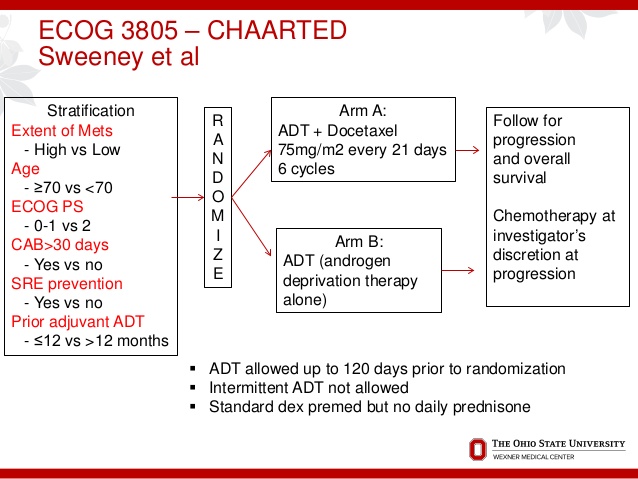 Sweeney et al. N Engl J Med 2015
[Speaker Notes: Opzet eerste studie met 6 kuren]
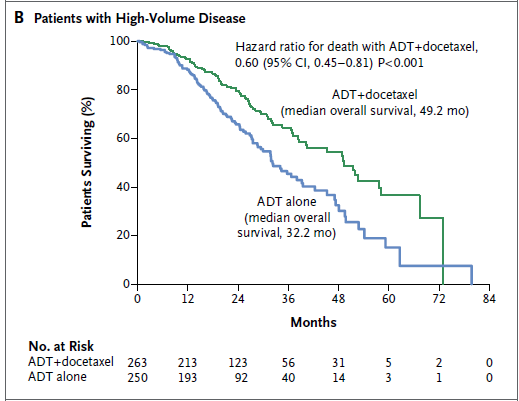 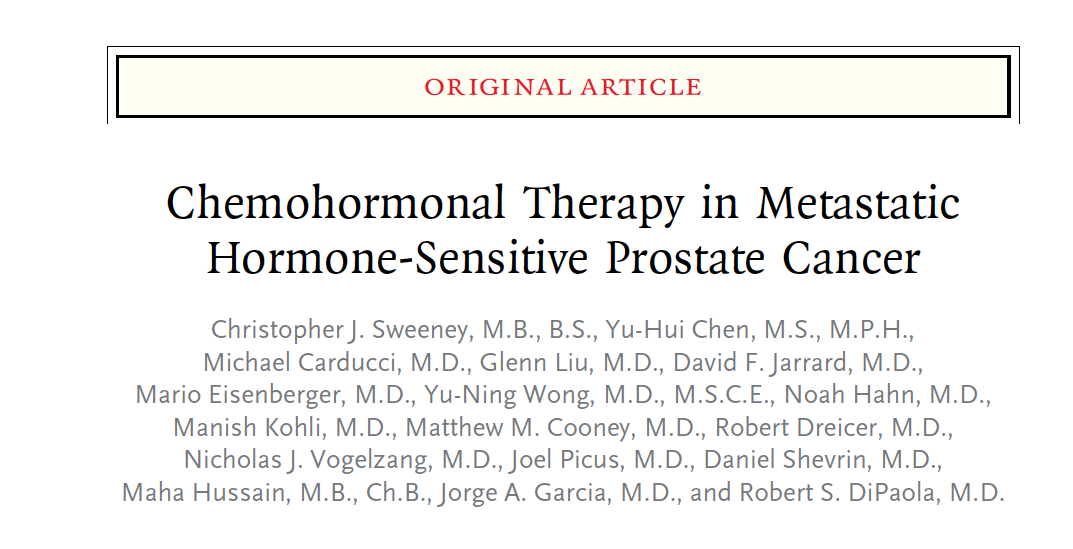 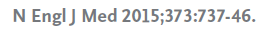 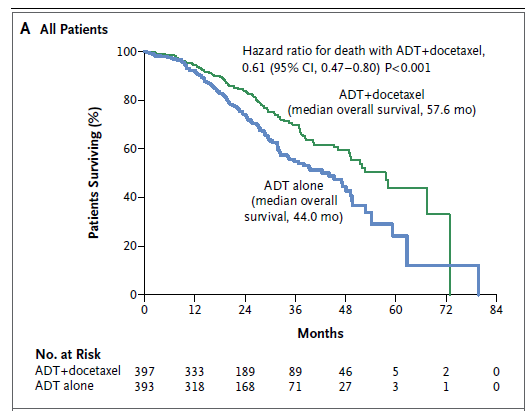 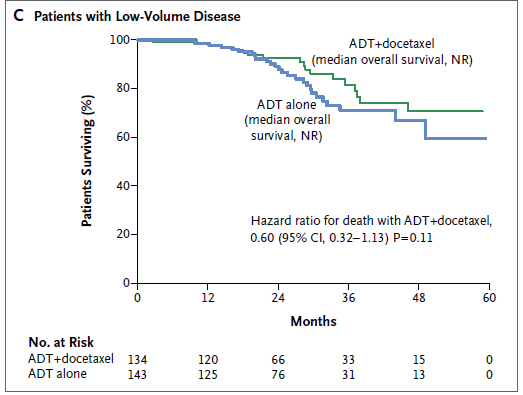 [Speaker Notes: OS alle patienten, verschil in hoog en laag volume]
High-volume versus low-volume
Definitie high-volume
Viscerale metastasen (lever/long) en/of
4 of meer botmetastasen waarvan minstens 1 buiten kleine bekken of wervelkolom
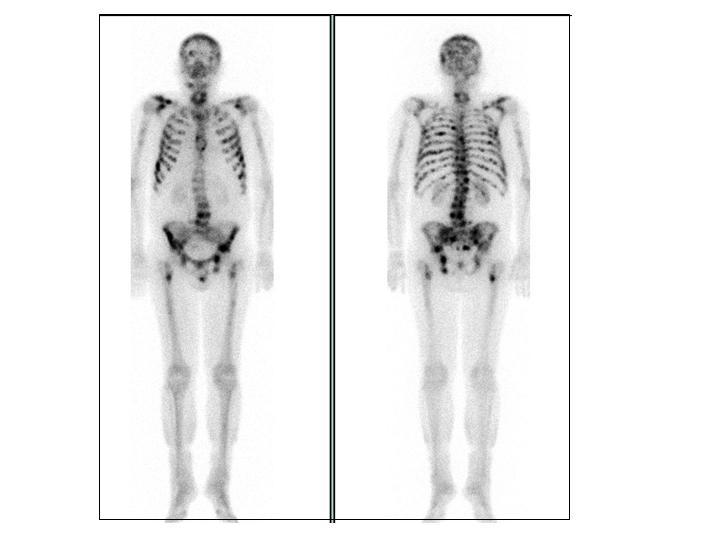 [Speaker Notes: Hoe definitie]
STAMPEDE trial
2962 patiënten geïncludeerd
Niet alleen M+, ook hoog risico M0 en N+ geïncludeerd

Maar eigenlijk vrijwel zelfde resultaten:
Zeer duidelijke winst OS in M+
Maar geen winst bij M0 en N+
James et al. Lancet 2016
[Speaker Notes: Tweede studie]
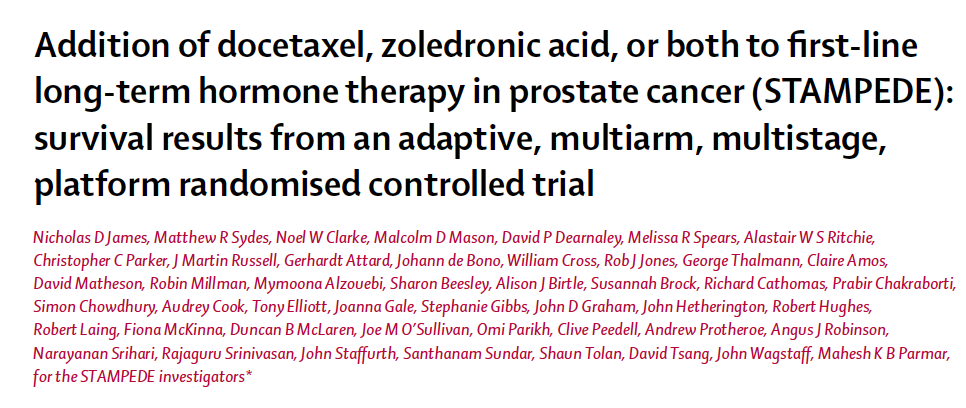 STAMPEDE
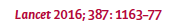 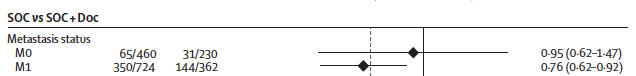 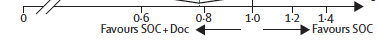 [Speaker Notes: Overlevingsvoordeel groot]
Samenvattend
Zeker rol 6 kuren docetaxel bij mHSPC
Maar niet iedereen profiteert even veel!

Hoe meer volume ziekte, hoe hoger de winst
Bij weinig volume geen winst
High risk M0 blijkt er ook geen winst

Beperken 6 kuren docetaxel tot “high-volume”?
Nieuwe ontwikkelingen mHSPC
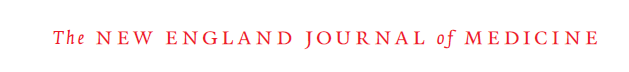 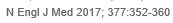 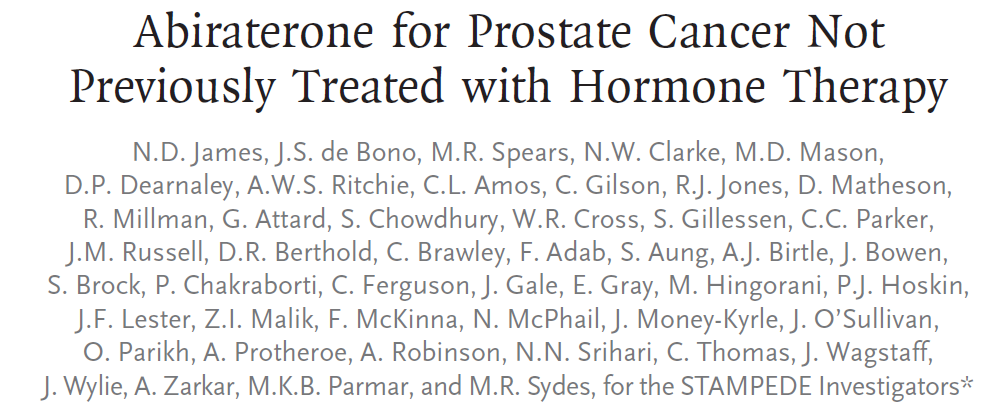 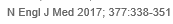 Nieuwe ontwikkelingen mHSPC
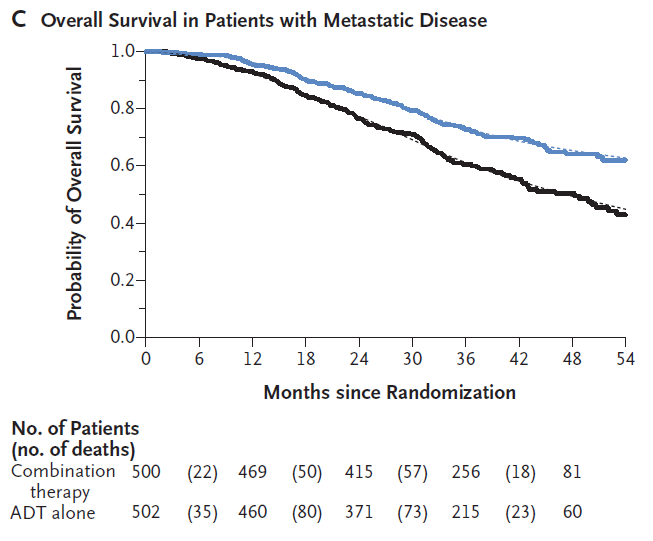 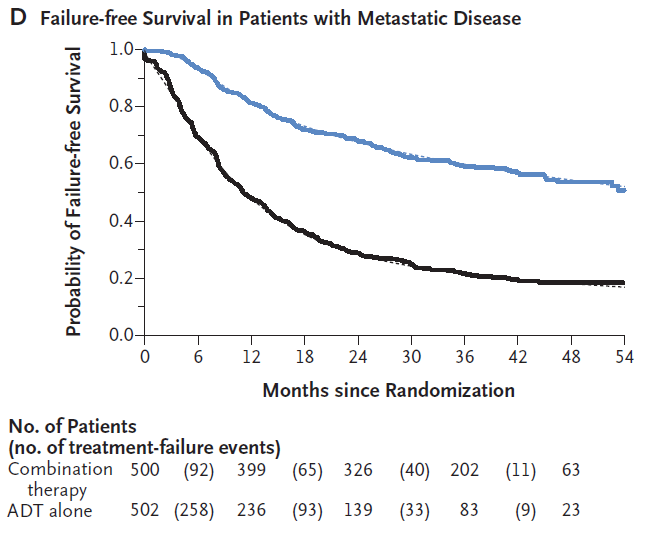 Nieuwe ontwikkelingen mHSPC
Nieuwe mogelijkheid?
Bij low-volume/niet fit genoeg voor chemotherapie?
Maar:	
33 maanden abiraterone en 33 maanden prednisolon versus 4 maanden docetaxel (kosten en bijwerkingen)
Studies met b.v. enzalutamide lopen

Geen directe vergelijking docetaxel versus abiraterone
Commissie BOM maart 2018
Wie zouden jullie wel en niet verwijzen?
Kees: 3 maanden na start ADT lymfeklier-metastasen en 1 (dubieuze) solitaire botmetastase op PSMA scan

Patiënt 2: primaire presentatie met botmetastasen, maar alleen in bekken gelokaliseerd
Patiënt 3: presentatie met uitgebreide botmetastasen door hele skelet
Patiënt 4: presentatie met 3 botmetastasen en 1 levermetastase
Patiënt 5: stijgend PSA onder ADT, op botscan en CT echter geen afwijkingen
Patiënt 6: Prostaatcarcinoom curatief geopereerd. Maar hij heeft gelezen dat prostaatcarcinoom eigenlijk steeds vaker op dezelfde manier behandeld wordt als een mammacarcinoom en wil dus graag adjuvante chemotherapie
= Nee
= Ja
[Speaker Notes: Discussie met de zaal voorafgaande aan presentatie gegevens Chaarted en Stampede]
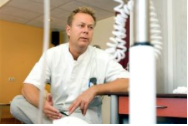 6 kuren docetaxel
Intraveneus, 1 x per 3 weken, 1 uur infuus
Maximaal 3 (4) maanden na start ADT dient ook de start van de docetaxel te zijn!
Bijwerkingen: haaruitval, nagel-problemen, mucositis, neurotoxiciteit, moeheid, spierpijn, griepachtig beeld, leukopene koorts
Slechts kleine kans op ernstige toxiciteit, hoewel?......
[Speaker Notes: Hoe 6 kuren gegeven?]
Ernstiger toxiciteit?
Ervaring is meer (beenmerg) toxiciteit dan in de situatie van mCRPC!
Andere kinetiek docetaxel in ander hormonaal milieu?
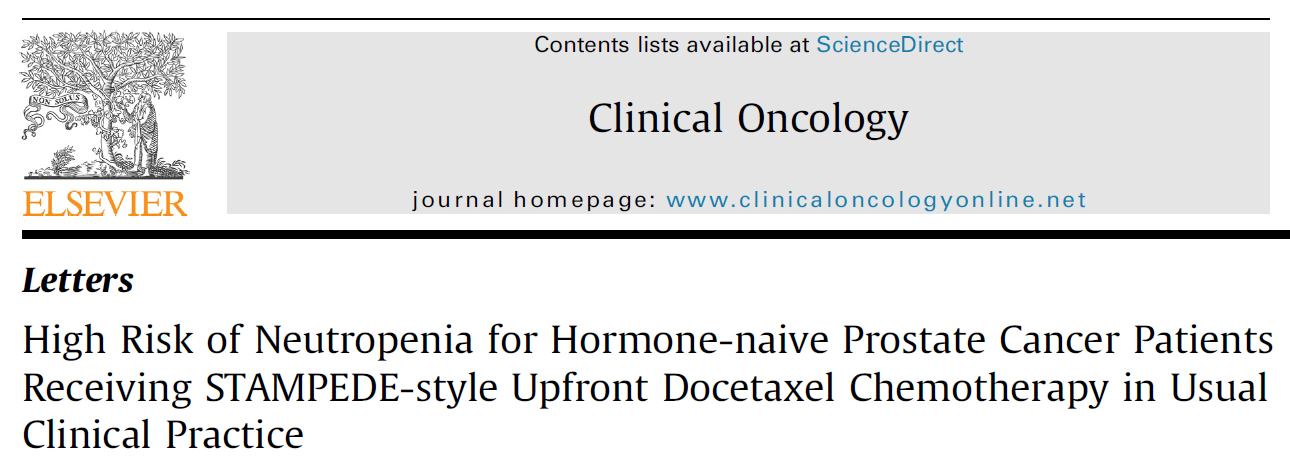 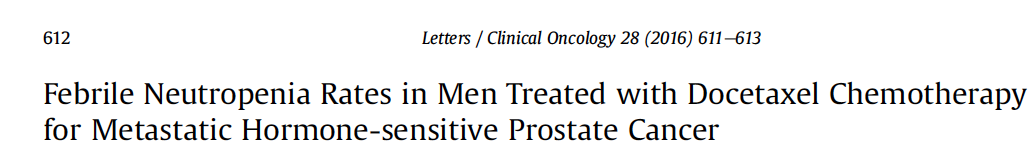 Kortom
Weeg voor- en nadelen af (gezamenlijke besluitvorming)
Als de winst (in overleving) maar klein is, is het misschien beter docetaxel later te geven (bij ontstaan van mCRPC)

En wat is de rol van de internist-oncoloog bij deze patiënten na de 6 kuren?
[Speaker Notes: Follow-up weer gewoon via uroloog mi]
Botgezondheid bij prostaatcarcinoom
Osteoporose
Voorkomen/behandelen Skeletal Related Events (SRE’s)
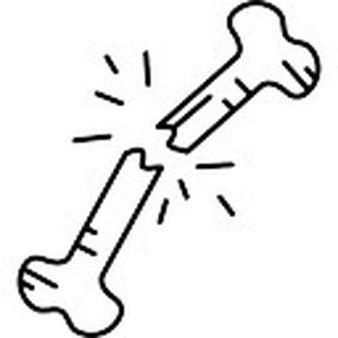 Osteoporose
Risicofactoren
Laag gewicht (<60 kg of BMI < 20)
Leeftijd
Eerdere fractuur
Verminderde mobiliteit
RA
Meer dan 1 x gevallen in laatste jaar
Aandoening geassocieerd met secundaire osteoporose
Roken, alcohol
Lage inname calcium
Vitamine D tekort
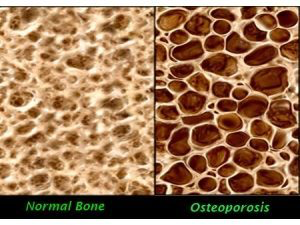 Lessen uit de endocrinologie
Elke therapie met verlaging testosteron (b.v. ADT)

Libidoverlies
Erectiestoornissen
Gewichtstoename
Moeheid, cognitie
Depressie
Cardiovasculair risico
Afname spiermassa
Afname botmassa: osteoporose
Daarnaast veelvuldig gebruik van steroïden
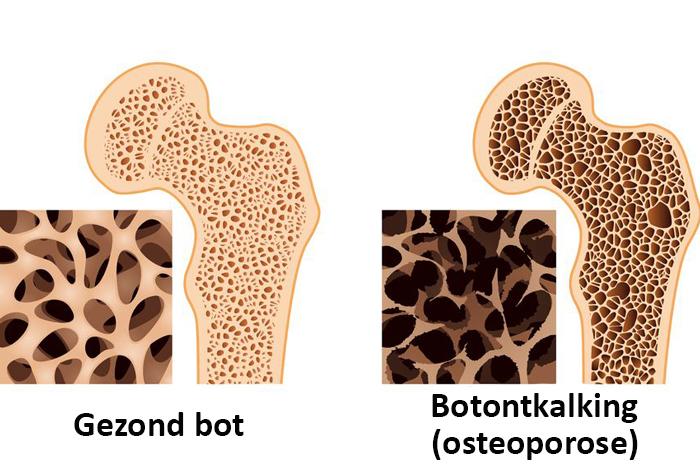 Shahinian et al. N Engl J Med 2005
Adviezen m.b.t. osteoporose
Maak DEXA scan voorafgaand aan ADT
Daarna maak DEXA elke 2 jaar
Bij T-score > -2 in elk geval leefstijladviezen, calcium en vitamine D
Bij T-score < -2 preventieve maatregelen
Bisfosfonaat (oraal/iv)
Alternatief denosumab sc 2 x per jaar 
Altijd in combi met calcium en vitamine D
Richtlijn prostaatcarcinoom en richtlijn osteoporose
Adviezen m.b.t. osteoporose
In mijn ziekenhuis worden deze adviezen inderdaad precies zo opgevolgd

		Ja

		Nee

		Weet ik niet
Calcium en vitamine D
Calcium:
Minstens 4 E zuivel per dag/suppletie
Vitamine D:
800E of 15 minuten in de zon

Daarnaast voldoende bewegen!
Bij ontstaan mCRPC
Botcomplicaties
Botpijn
Fracturen
Verminderde mobiliteit

Grote impact op QoL

Dus opnieuw (extra) aandacht voor de botten
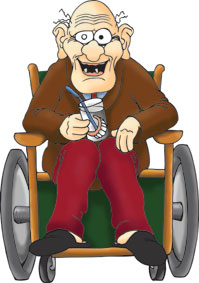 Voorkomen SRE’s
Toevoegen bisfosfonaat of denosumab in aangepaste (veel hogere) dosering
B.v. zoledroninezuur iv. elke 3-4 weken 4 mg of denosumab 120 mg sc. elke 4 weken
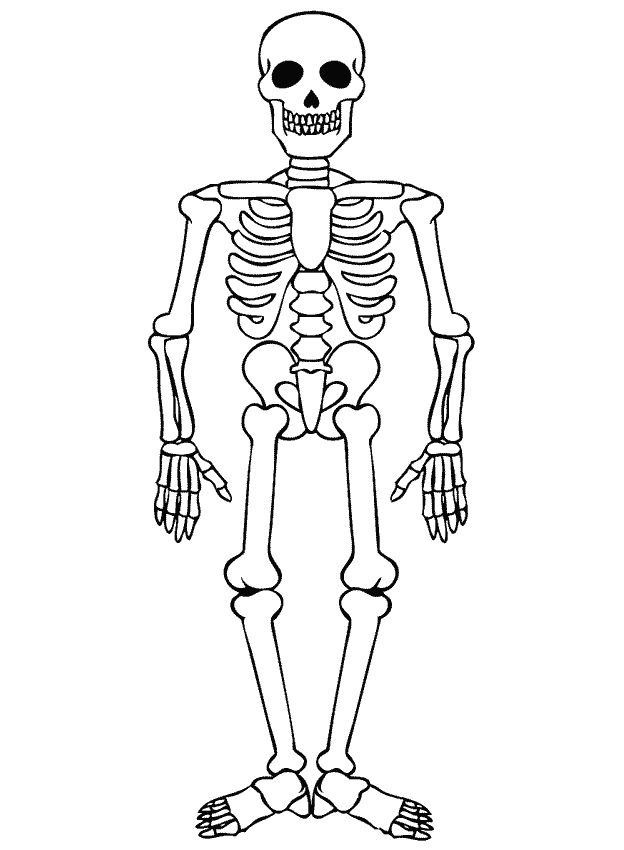 Voorkomen SRE’s
In mijn ziekenhuis wordt bij mCRPC met botmetastasen het volgende gegeven

		Zoledroninezuur

		Denosumab

		Beide wel geloof ik
Voorkomen SRE’s
Vanaf welk moment de middelen geven? 

		Vanaf ontstaan botmetastasen

		Vanaf castratie-resistentie
	
		Ik weet het niet
Ook bij mHSPC?
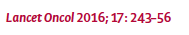 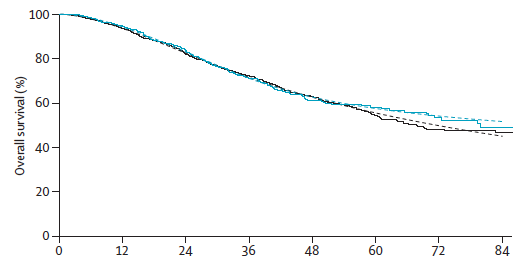 Samenvattend
Groeiend aantal nieuwe therapeutische mogelijkheden bij mHSPC, behandelingen verschuiven naar eerder in ziekteproces
Wie chemotherapie, wie hormonen?
Goede palliatieve behandeling betekent ook meer aandacht voor de botten!
Osteoporose
Botmetastasen